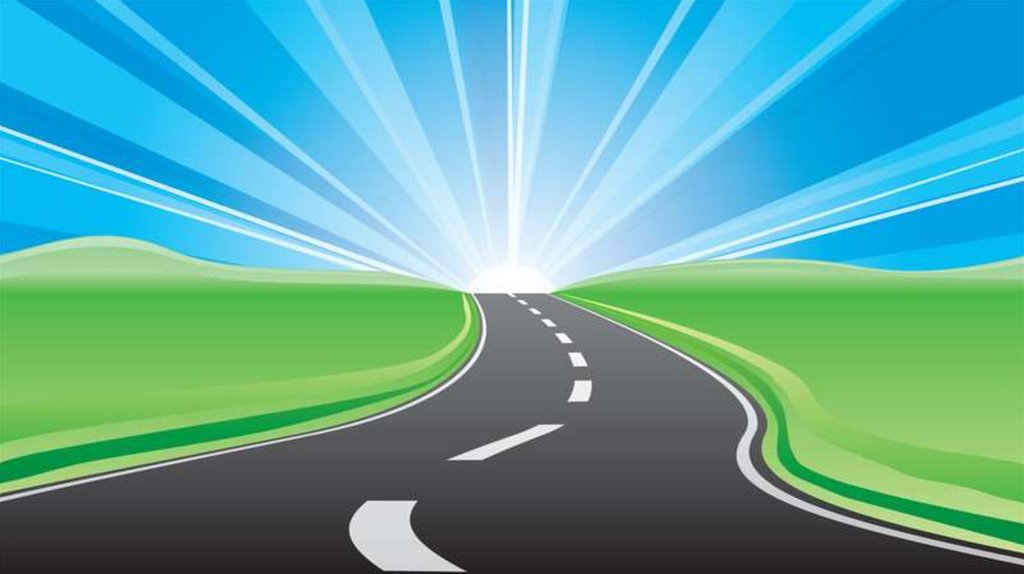 Интерактивный проект 
«Мы идем в банк»
Автор:
Аксенов Даниил 
обучающийся   5В   класса 
МКОУ СОШ №3
Труновского муниципального района
Ставропольского края
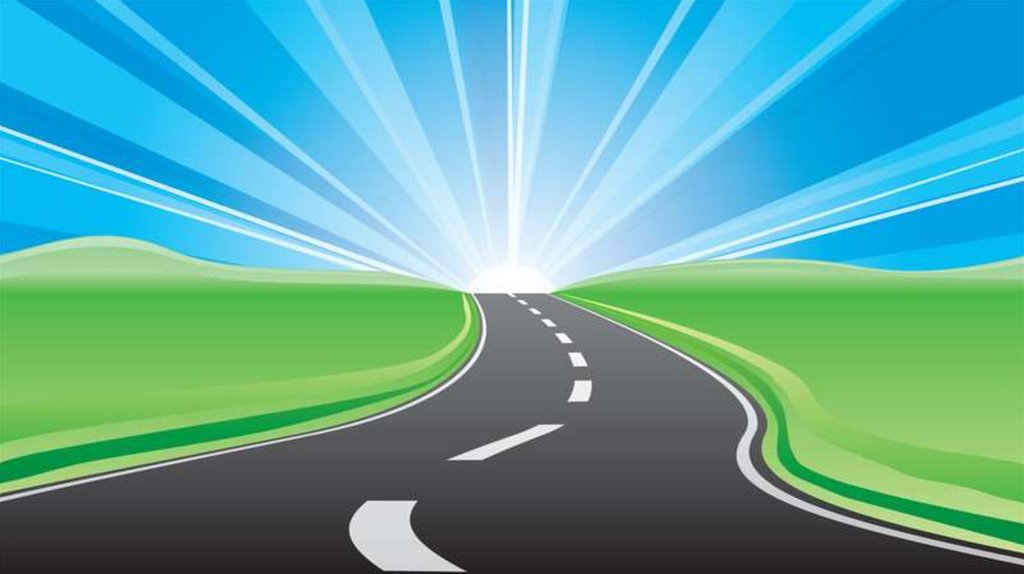 Название банка
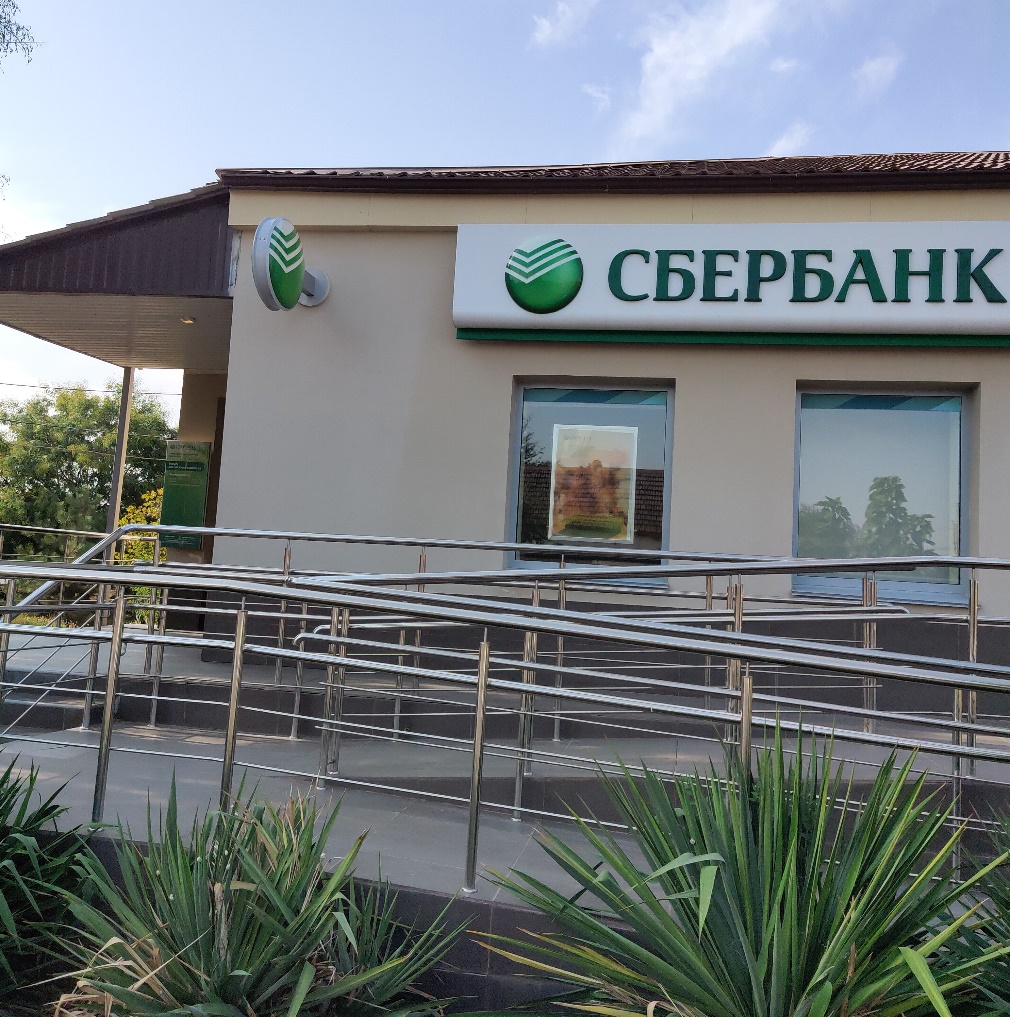 Адрес: с. Безопасное
Ул. Ленина, 110
Режим работы:
Вторник-суббота
9-00 – 14-00
перерыв: 12-00 -13-00
Выходной: понедельник, воскресенье
Фото банка
Тел.: 8800 555 5550
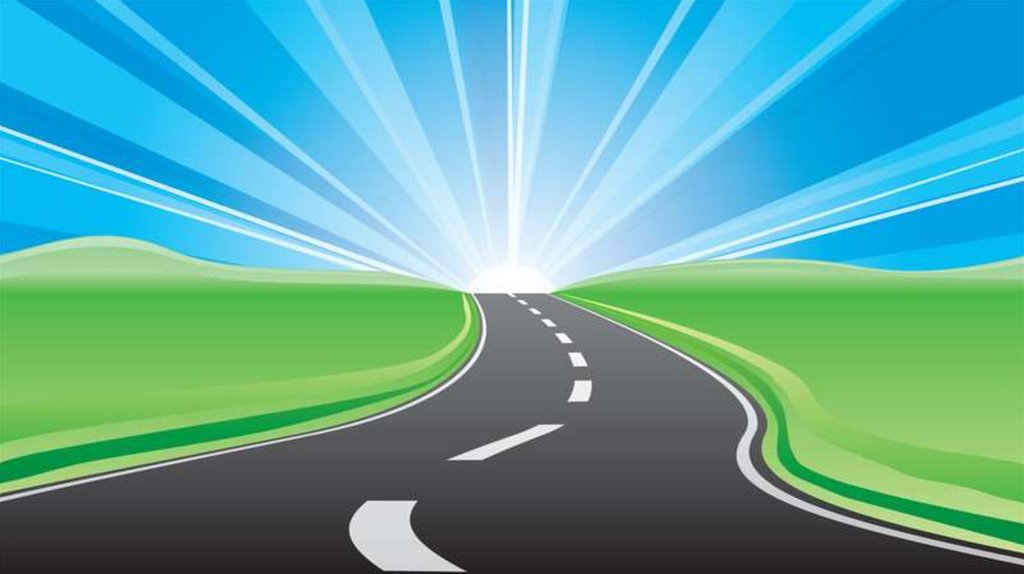 Услуги, предоставляемые банком:
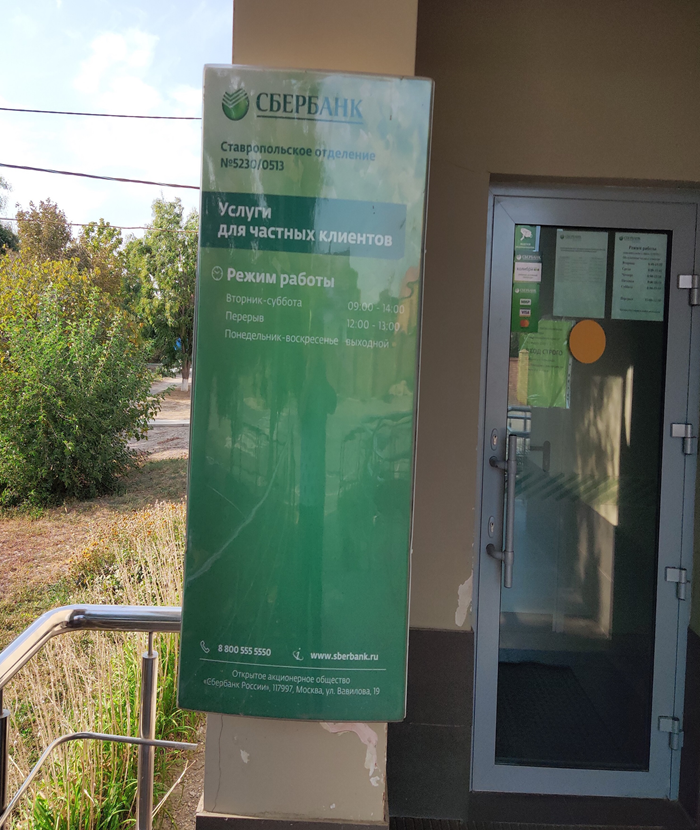 1
Кредитование
2
Сбербанк Онлайн
3
Мобильный банк
4
Онлайн-услуги
5
Рефинансирование кредитов
6
Страхование жизни и имущества
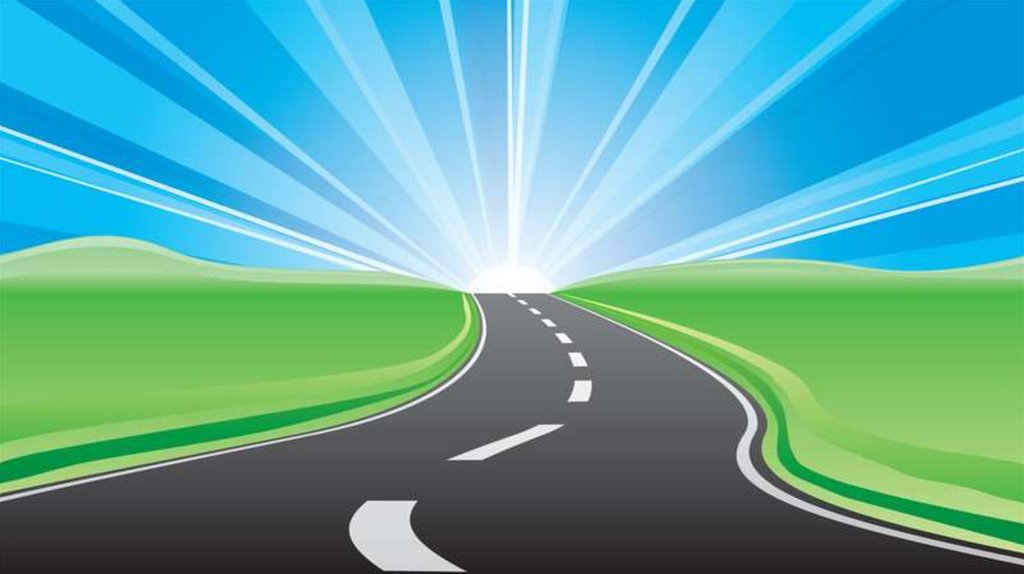 Путь пешком
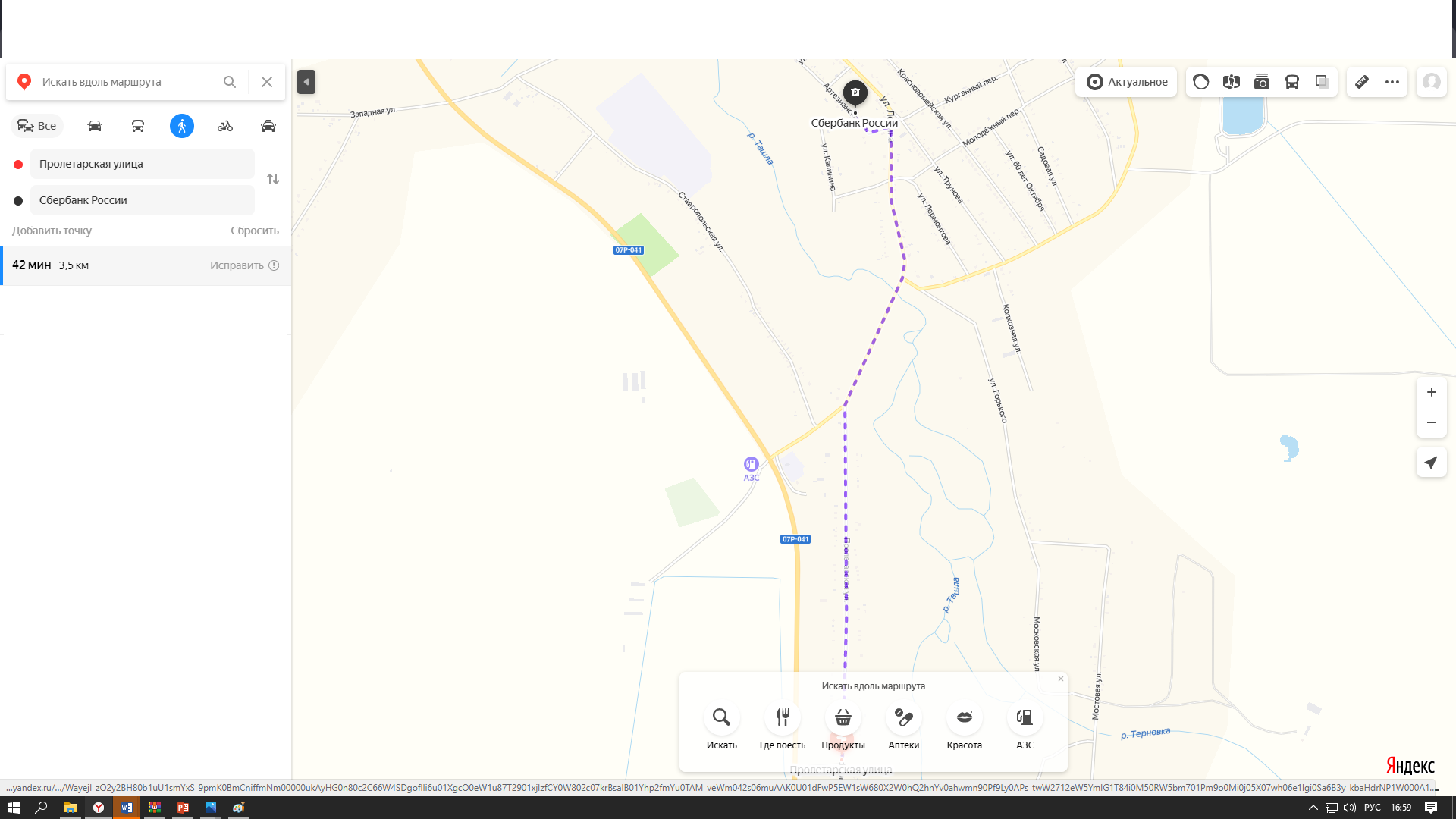 Фото проложенного маршрута пешком
(при отсутствии удалить слайд)
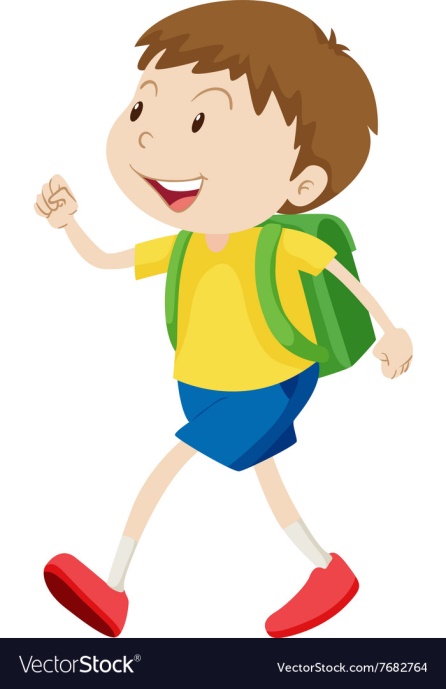 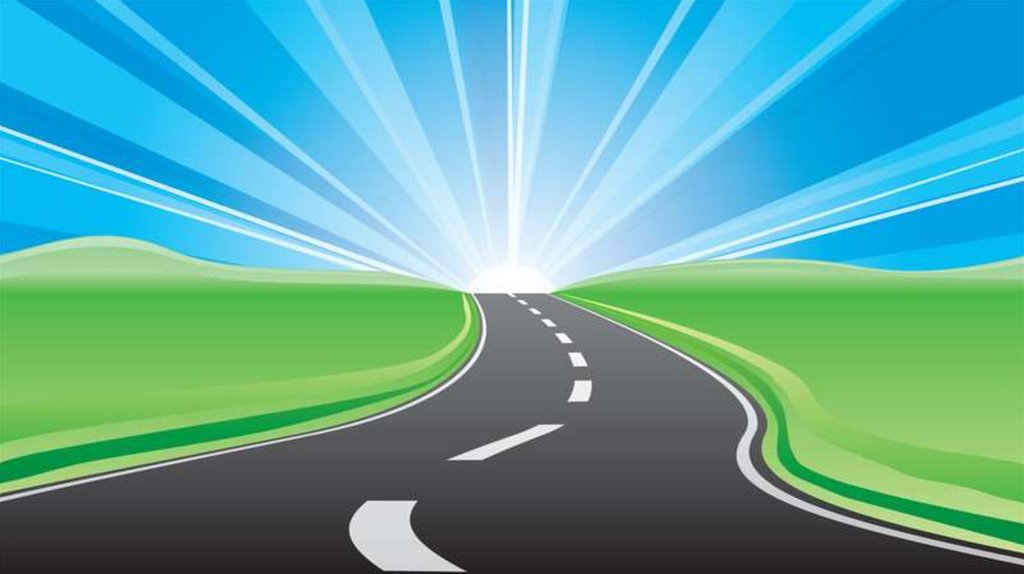 Путь на автомобиле
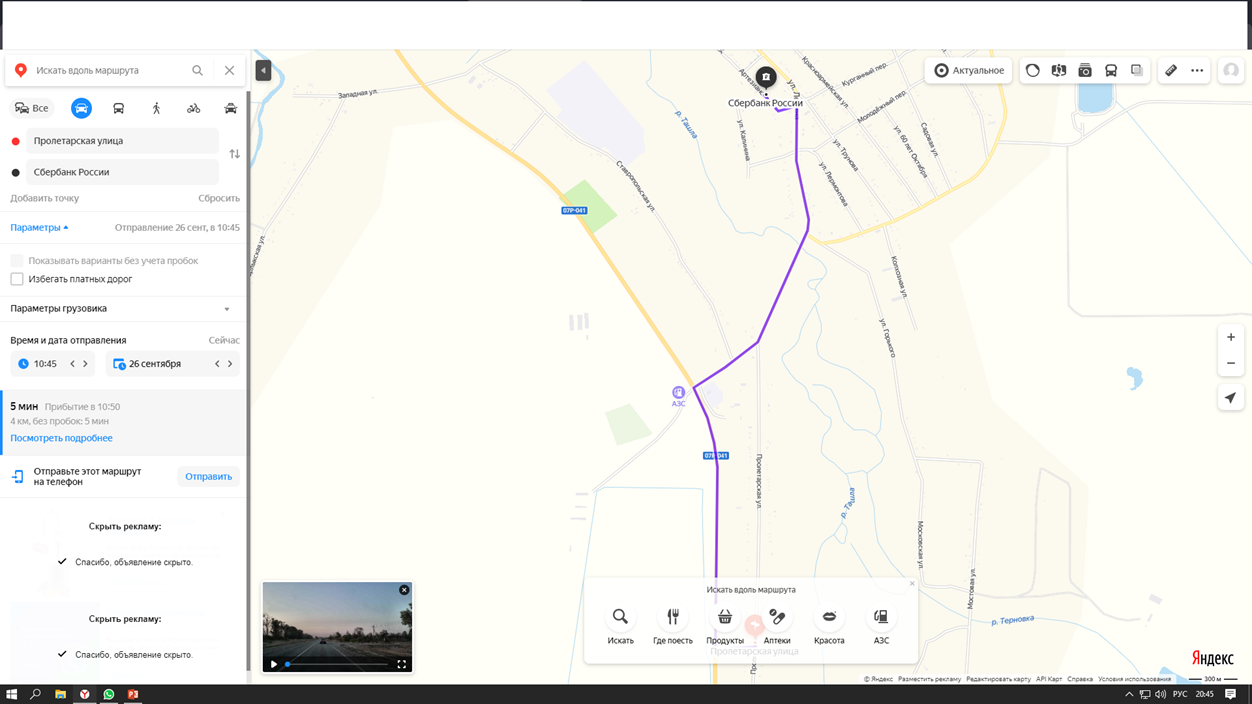 Фото проложенного маршрута на автомобиле
(при отсутствии удалить слайд)
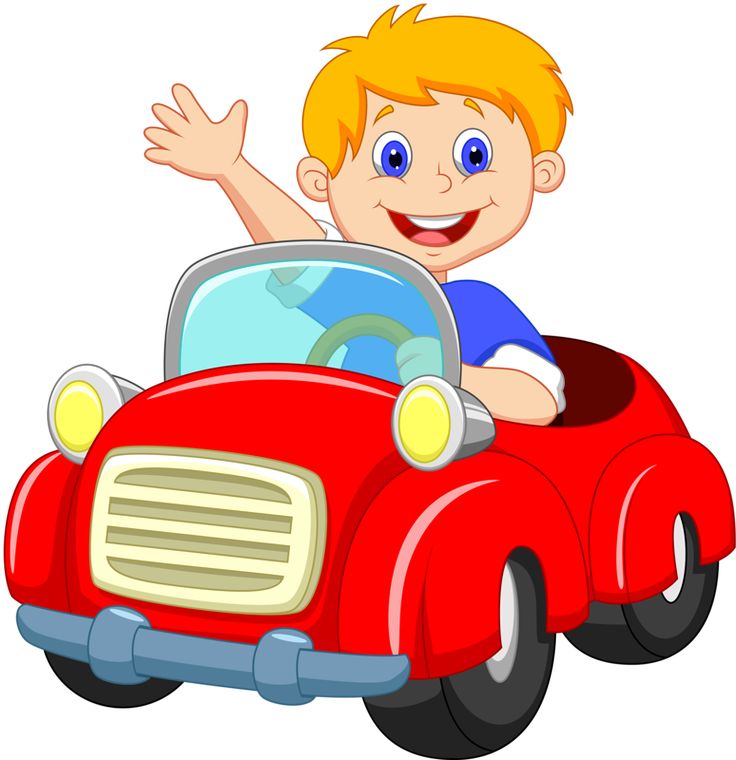 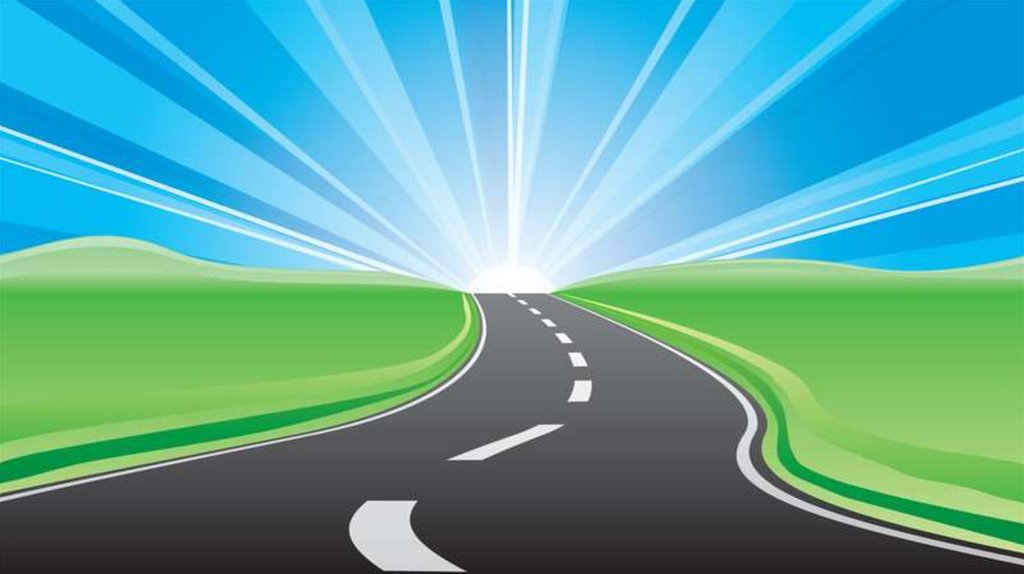 Путь на велосипеде
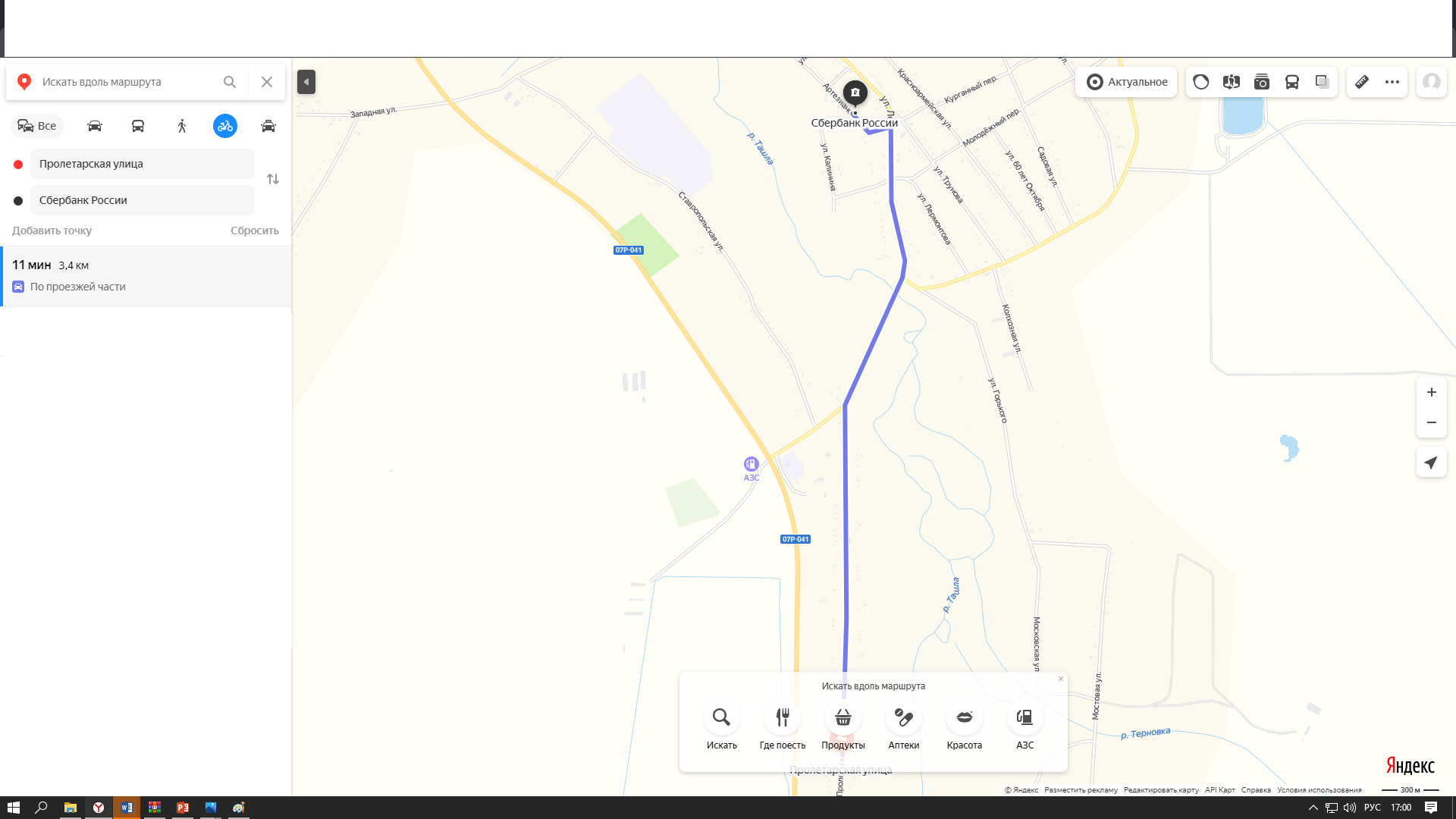 Фото проложенного маршрута на велосипеде
(при отсутствии удалить слайд)
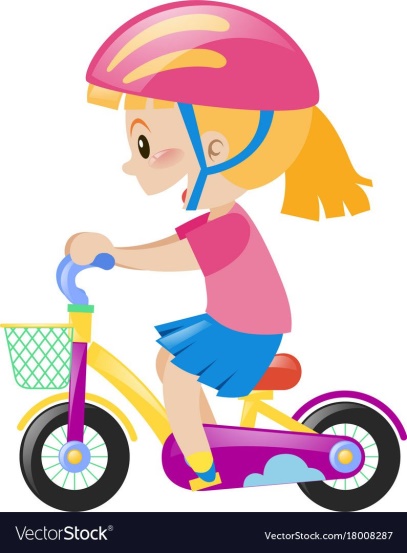